Improvement in Inspection
After
Before
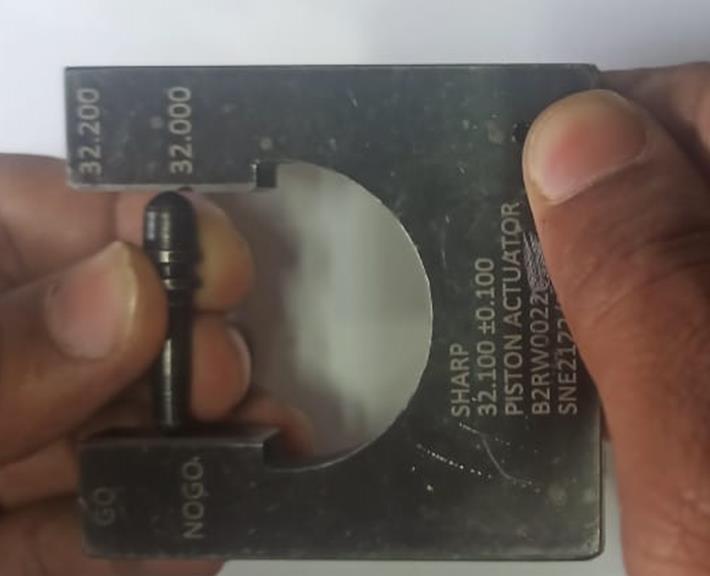 Standard SESG provided for inspection in place of digital vernier and 100% inspection.